МБДОУ"Ясли-сад№9"Солнышко"с.Яркое Поле Кировского района Республики Крым
Визитная карточка группы № 7
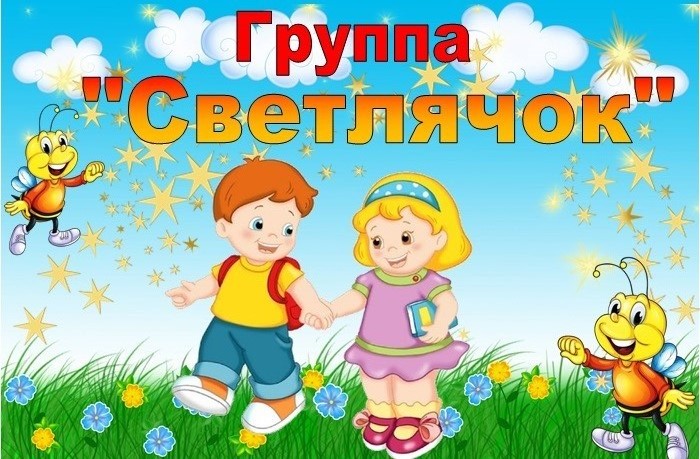 Мы двери в сказку открываем, 
И в нашу группу приглашаем!
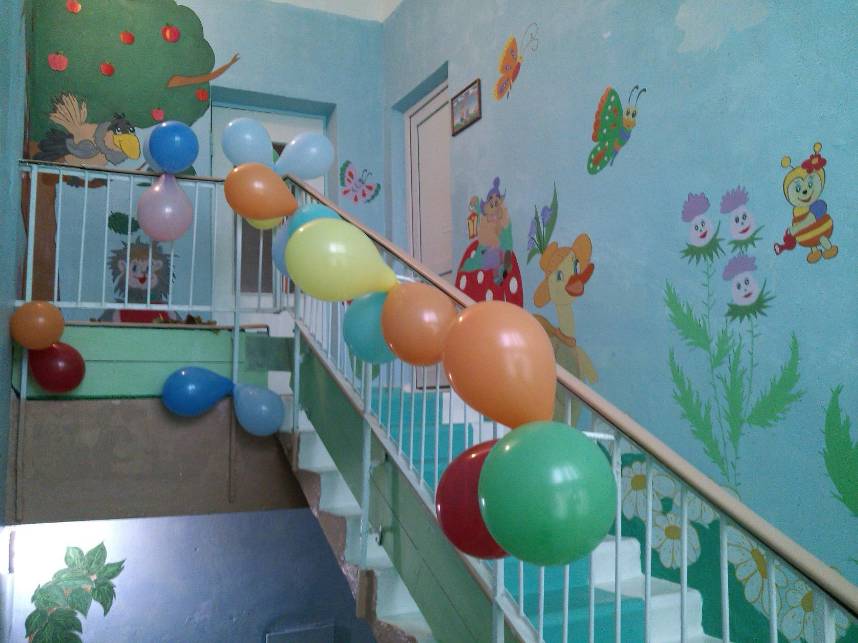 В группе работают.
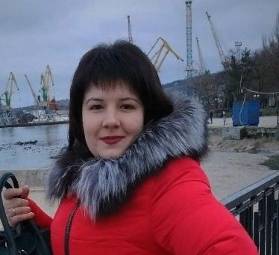 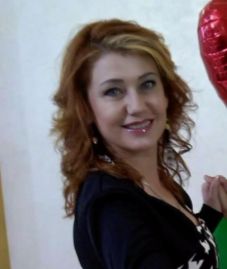 Тощева
Юлия Витальевна.
Помощник воспитателя
Полищук
 Марина Валерьевна.
Воспитатель.
Создавать, творить, выдумывать для детей и вместе с ними!
Наша группа «Светлячок» Зажигает огонек. Огонек в душе ребят Шаловливых дошколят. Он не гаснет никогда, радость всем несёт всегда, Освещает жизни путь, Не дает с него свернуть.
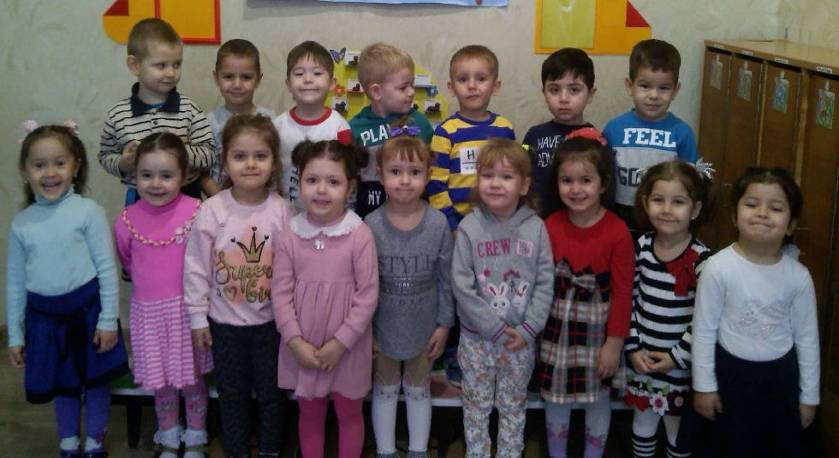 Это мы! Мы очень дружные и весёлые ребята!
Мы сейчас всю группу нашуВсеми красками раскрасим,Пусть весёлый наш портретУлыбается сто лет!
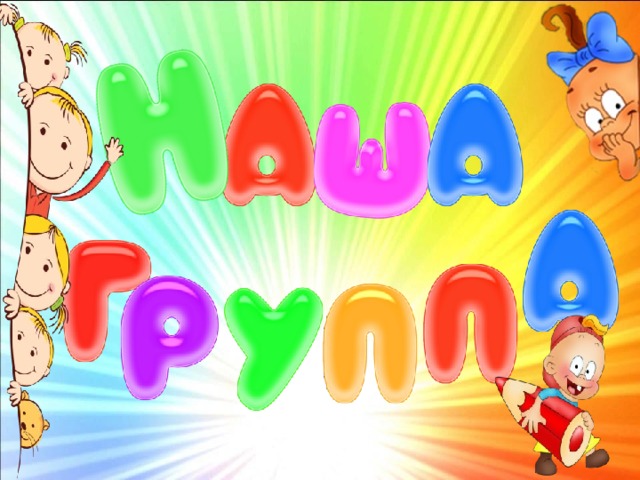 Как известно, театр начинается с вешалки, а группа в детском саду - с раздевалки.
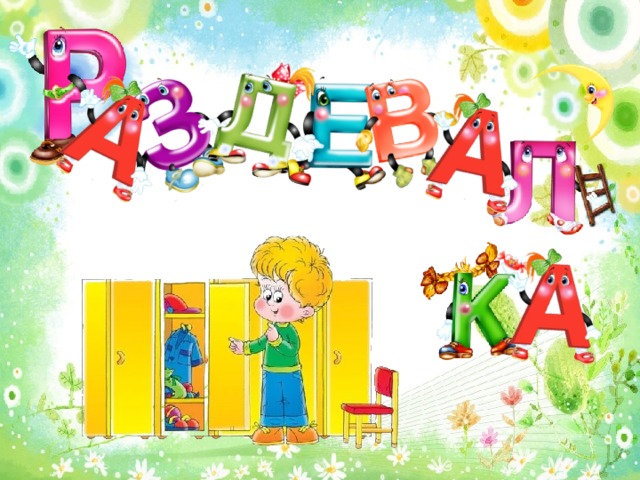 Раздевалка – это первая комната, которая начинает «утро добрых встреч» в нашей группе.
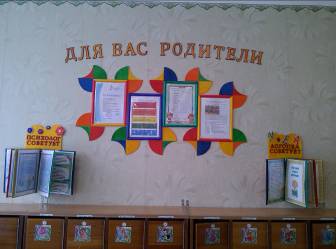 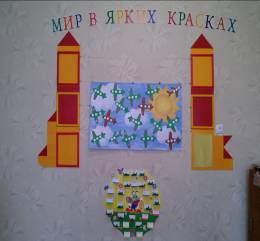 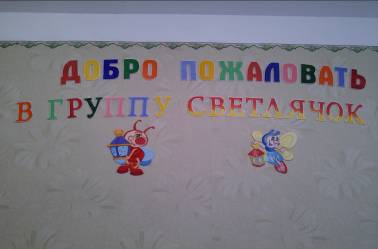 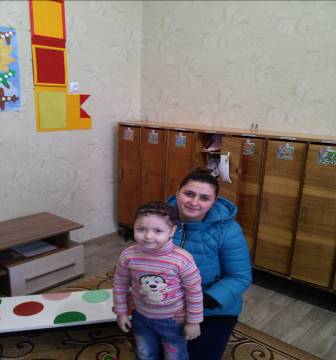 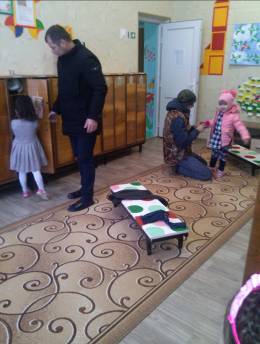 Именно в этой игровой комнате дети проводят большую часть дня. Здесь мы завтракаем, обедаем и ужинаем. Играем в различного типа игры, проводим занятия. Поэтому именно эта комната является очень красочной и оснащённой различными уголками, принадлежностями и атрибутами.
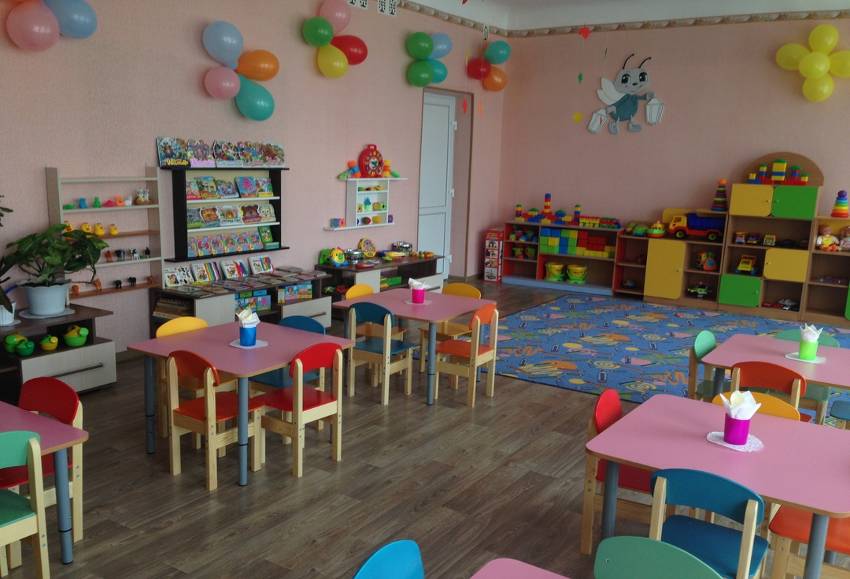 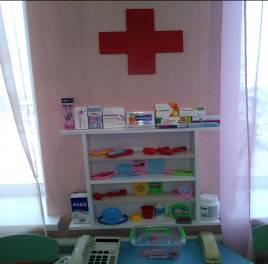 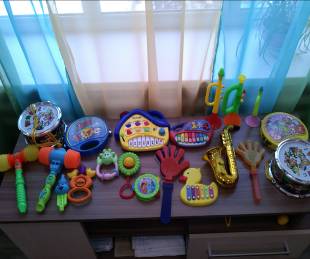 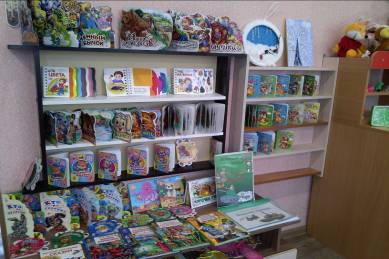 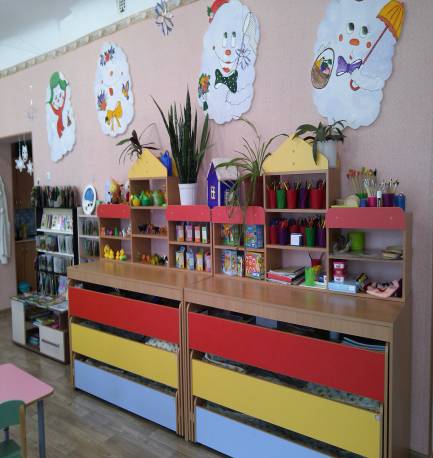 Посмотрите, посмотрите, Как мы в садике живем. 
Рассказать Вам очень рады, 
Как проводим день за днем.
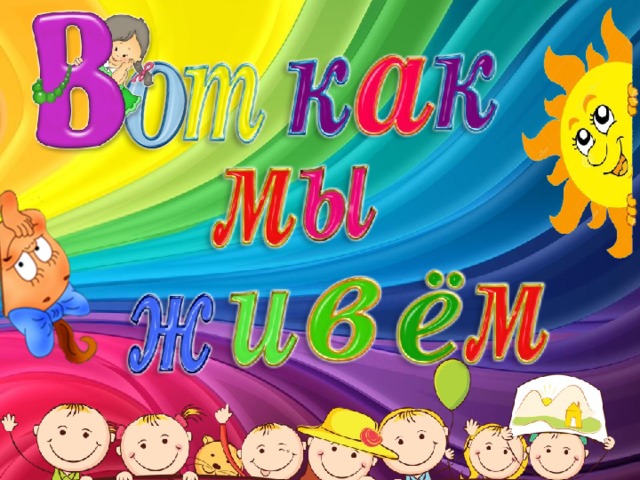 Доброе утро!
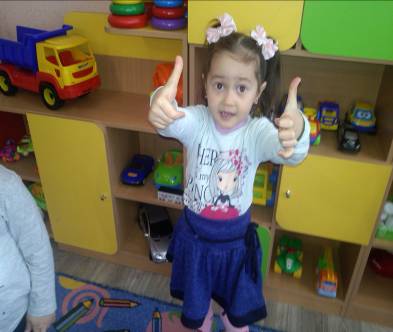 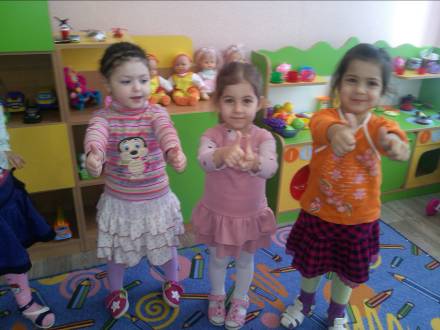 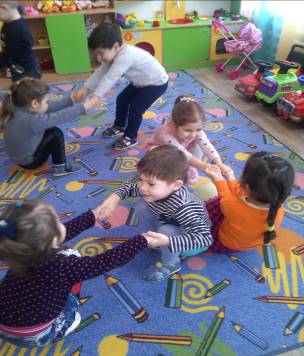 Утром делаем зарядку – Раз, два, три, четыре, пять. Ну, а каша для заправки. Чтобы сильными нам стать.
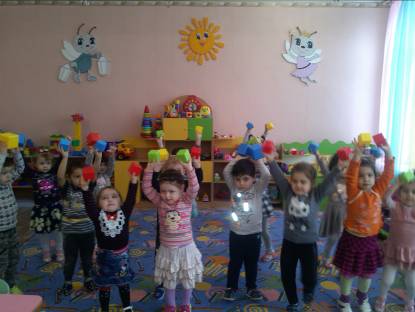 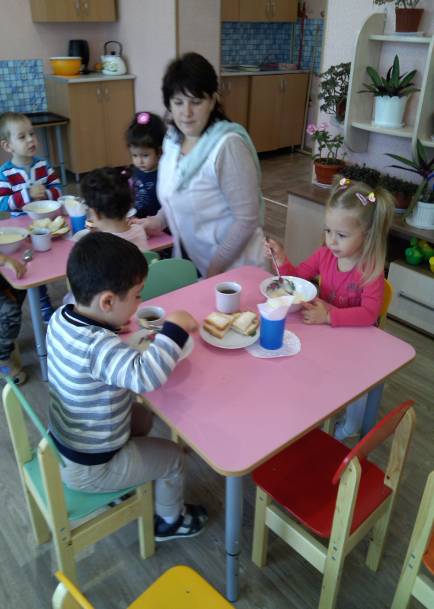 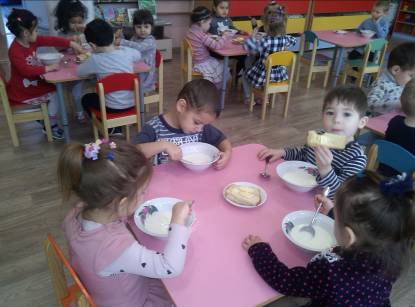 Лишь позавтракать успеем. На занятия спешим. Всё узнать хотим скорее – Мы уже не малыши.
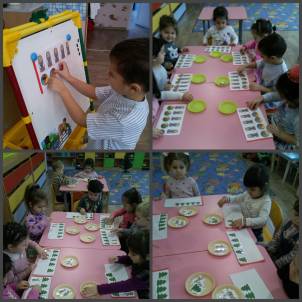 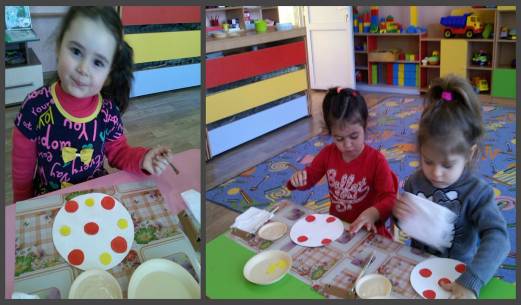 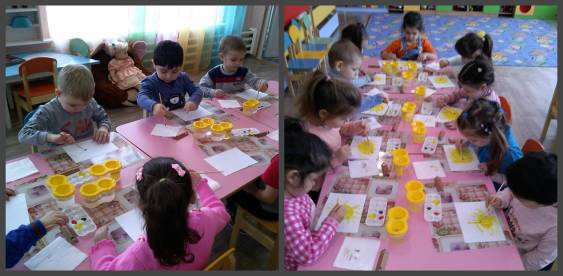 Прогулка.
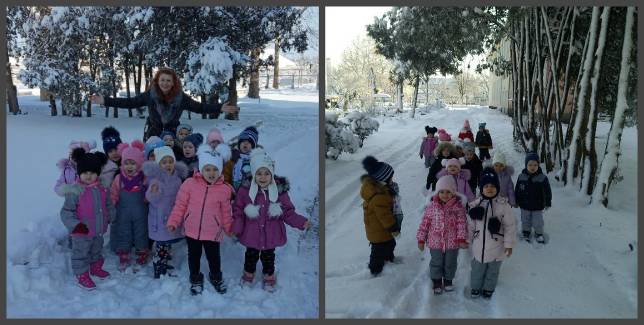 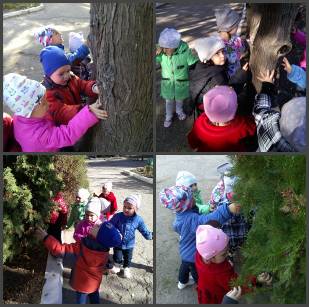 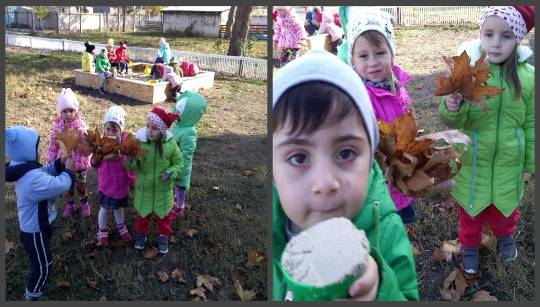 Нагулявшись на прогулке. Снова в группу мы спешим. Только вымоем мы руки. И обед за миг съедим.
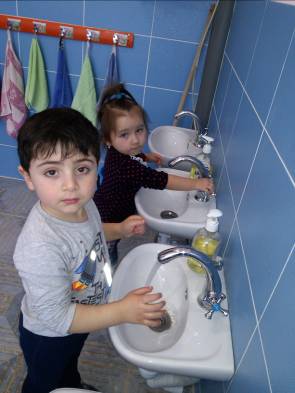 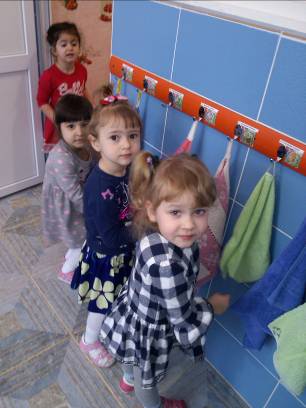 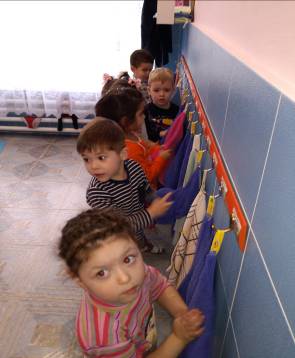 Витаминов много в супе. А калорий столько в нём, Что буквально поминутно. На глазах у всех растём.
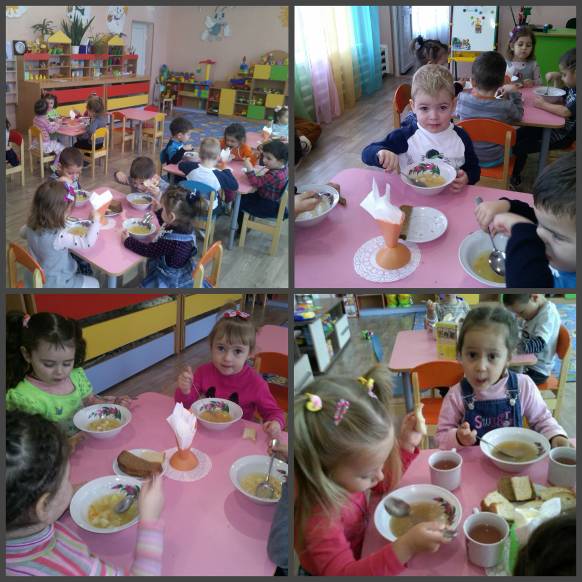 Говорят, ещё для роста, Нужно детям днём поспать. Это сделать очень просто – В группе есть у всех кровать.
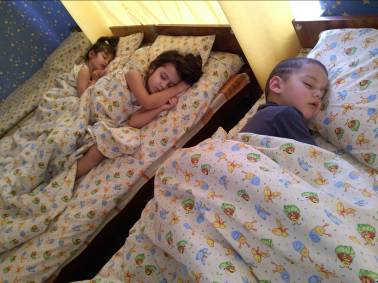 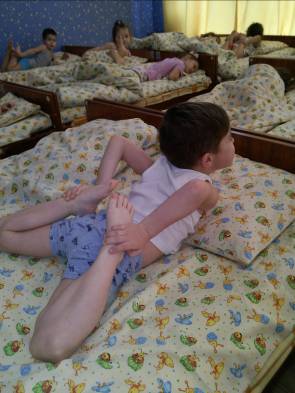 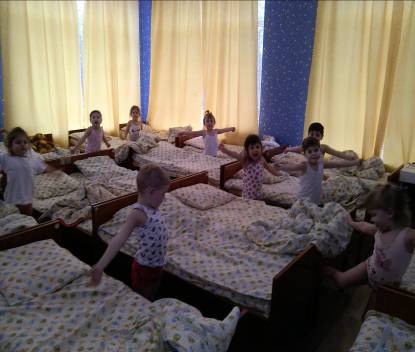 А проснёмся – поиграем.
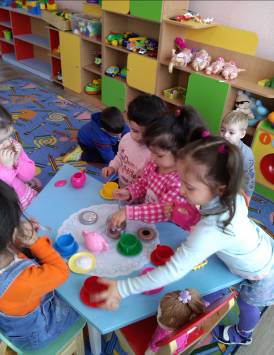 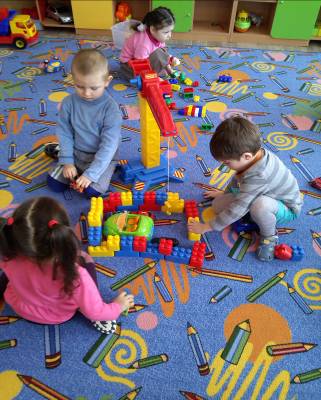 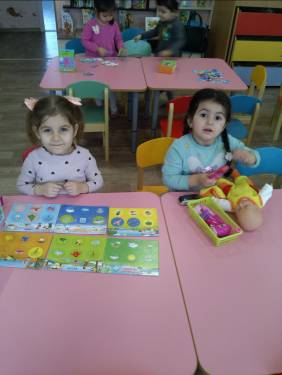 Ужин вкусный уплетаем.
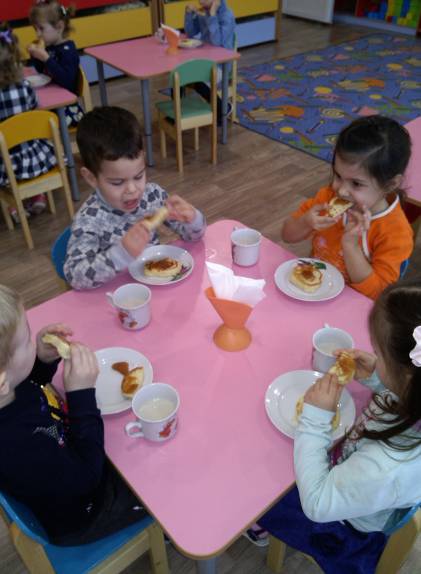 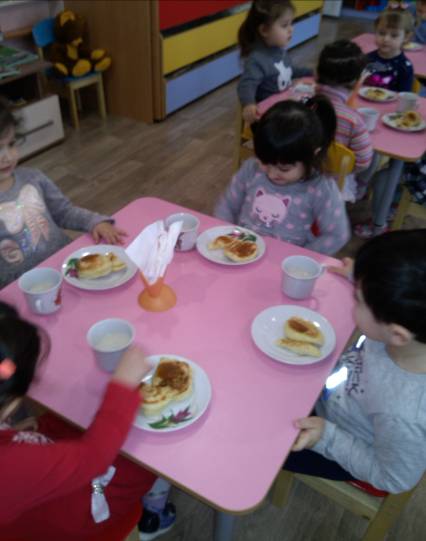 Группу всю мы показали, О себе мы рассказали. Вас мы в гости будем ждать. Нам есть еще, что показать.
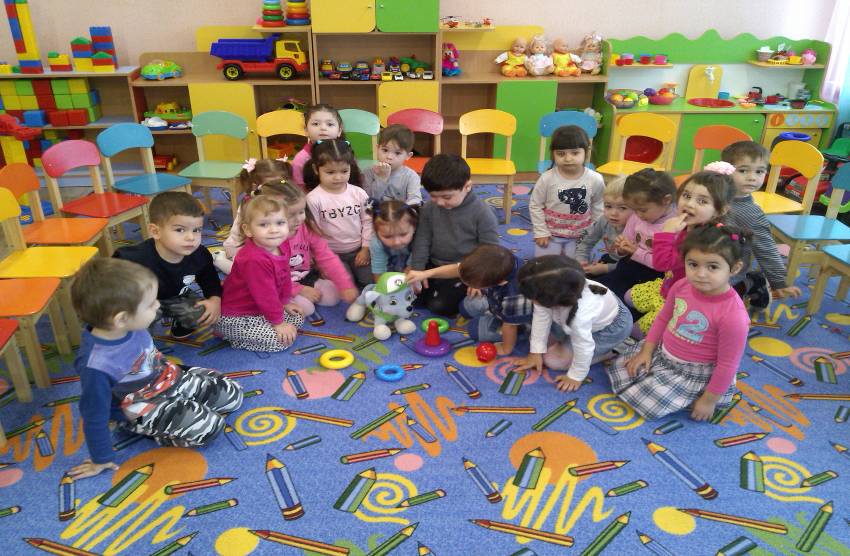 Солнце скрылось за домами, покидаем детский сад, Я вам много рассказала, про себя и про ребят. Я рассказывала честно и подробно обо всем. Знаю, вам ведь интересно знать о том, как мы живем!
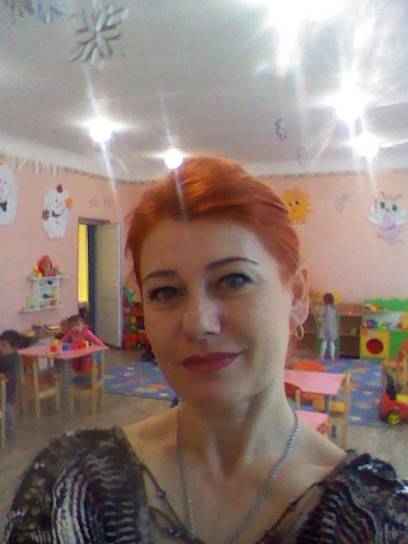 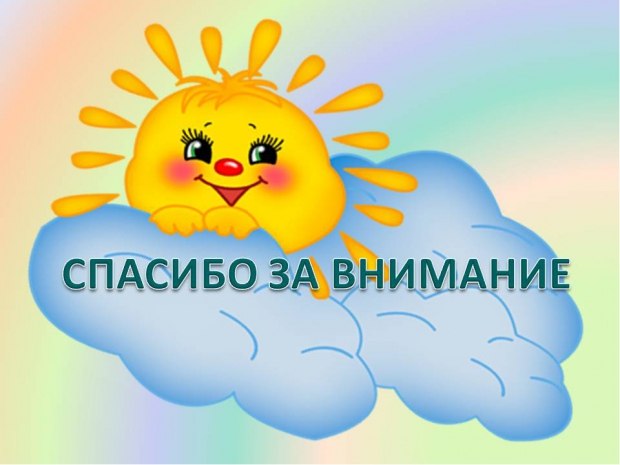